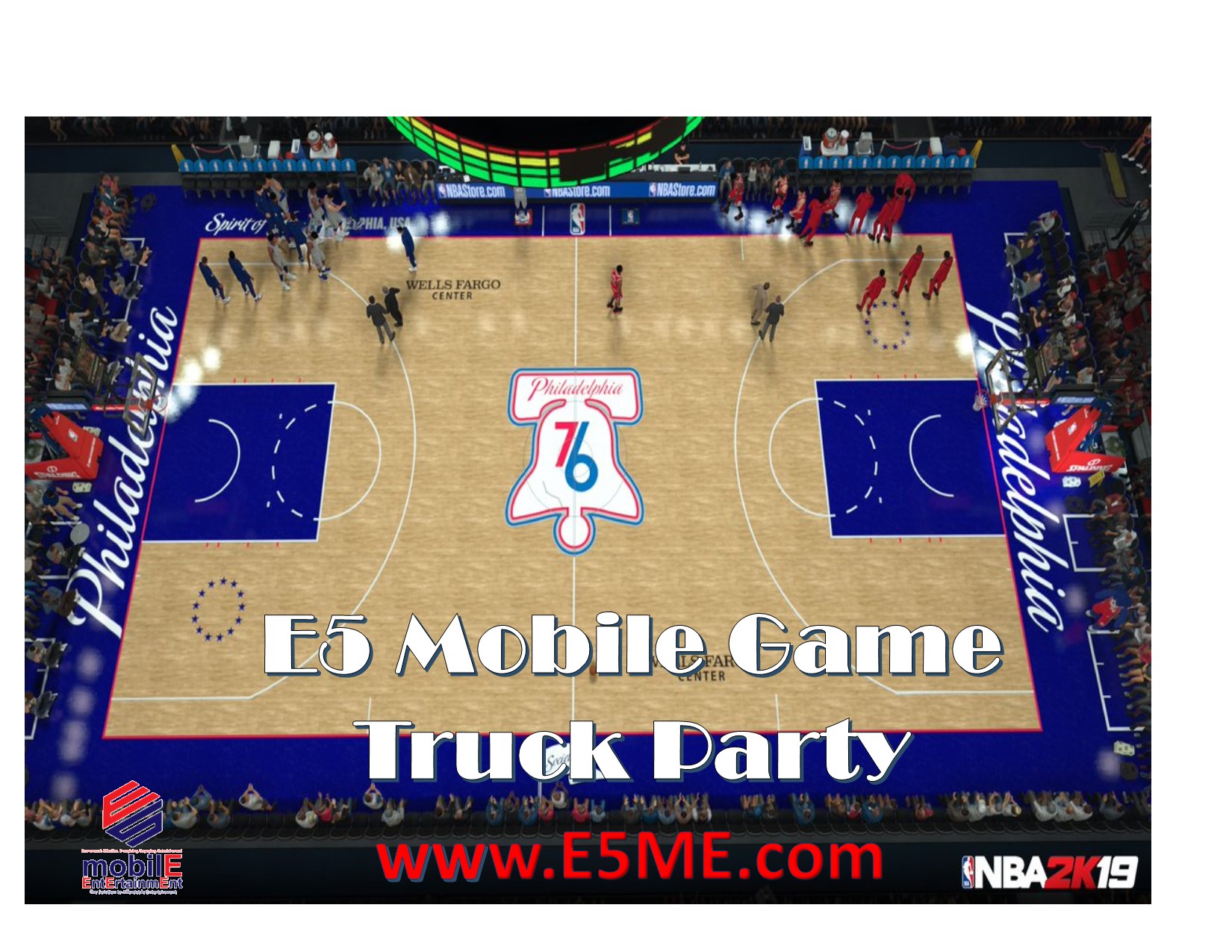 Tyler’s 8th Birthday Celebration
For: Birthday Celebrant
Date: Date of Party
Time: 12:00 – 2:00 pm
Where: Address
RSVP: Phone and/or email